О тяжелой судьбе солдата 
Петренко Петра Емельяновича
Выполнила:
Студентка ф-та ТОВ 
1 курса 8 группы 
Стома Е.Д.
Руководитель: 
Рыжанков И.М.
Минск 2022
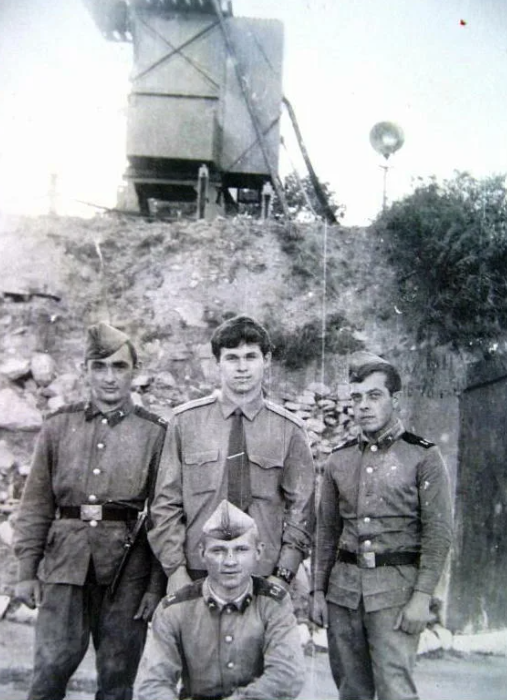 Петренко Петр Емельянович родился 29 июня 1914 г. в Украинской 
ССР , Ворошиловградской обл,  село Бако – Платоновка . 
С началом Великой Отечественной войны был призван в ряды 
Красной Армии Ворошиловградским РВК, Украинской СССР, в 350 
отдельный истребительно-противотанковый дивизион  
(350-й отдельный самоходно-артиллерийский дивизион)
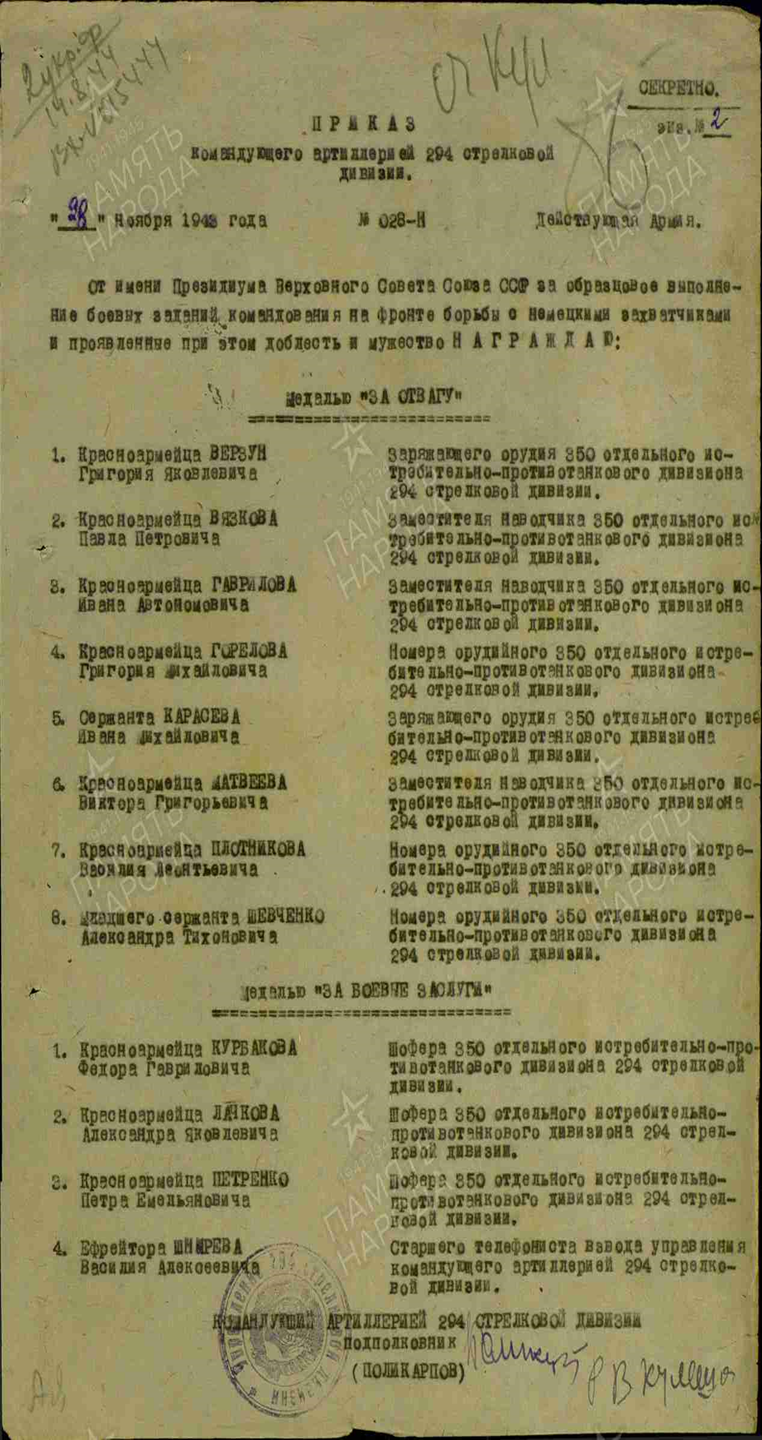 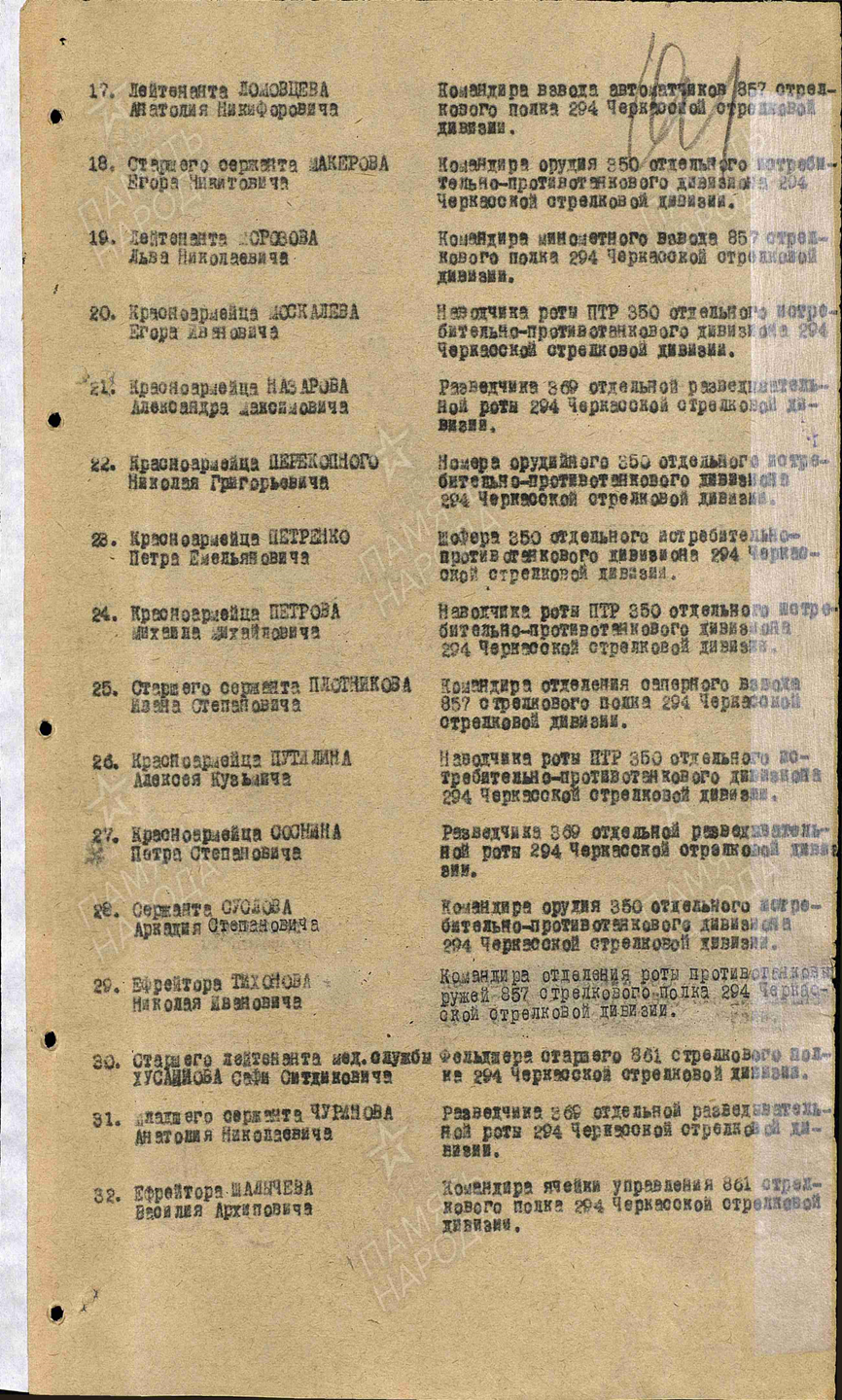